Thème n°1
La Gestion des RH Dans 
les TPE et PE
Responsable : Pr. S. BALHADJ
Année universitaire 2020-2021
PROBLEMATIQUE
Quelles sont les spécificités des TPE et PE en matière de gestion des hommes ?
Quels en sont les facteurs explicatifs ?
Quelles sont les pratiques RH 
Spécifiques ?
I- Les spécificités organisationnelles des TPE
A- Essai de définition
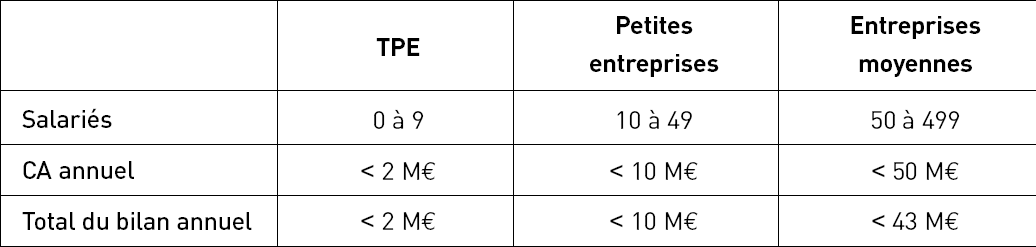 Les TPE sont caractérisées par un certain nombre de spécificités de gestion :
Management de proximité 
 L’omniprésence du dirigeant
 La prise de décision intuitive et informelle
Au Maroc
une TPE est une entreprise dont le chiffre d’affaires ne dépasse pas les 3 millions de DH et qui n’emploie pas plus de 10 salariés -
Quelques statistiques
Les TPE au Maroc sont près de 72% du tissu économique national et atteint 1,4 million d’unités»,
seules 60.000 entreprises déposent un bilan annuel alors que les autres optent pour un régime forfaitaire et ne disposent que d’une patente et un registre de commerce.
Seuls 750.000 entreprises qui payent leurs impôts (IR, IS…)
B- Le cycle de vie de la TPE
Indice de croissance
Temps
I
II
III
Artisanal
Croissance dynamique
Rationalité
administrative
C- Les facteurs de contingences
E- Les paramètres de conception organisationnels
La formalisation
 La spécialisation
 La standardisation
 La centralisation de pouvoir
 Système de planification
 Le degré de contrôle
 Système de prise de décision
 Les mécanismes de coordination
F- Les TPE et PE : une gestion spécifique
Management de proximité
Proximité géographique des clients et fournisseurs
Proximité relationnelle (en interne comme en externe),
Proximité hiérarchique entre collaborateurs et dirigeant
Proximité fonctionnelle (frontières entre les fonctions floues)
G- Effet de grossissement et  Gestion des TPE
1. L'effet de nombre
Le poids de chaque membre de l'entreprise sera d'autant plus grand dans les petites structures, où le nombre de relations est faible.
2. L'effet de microcosme
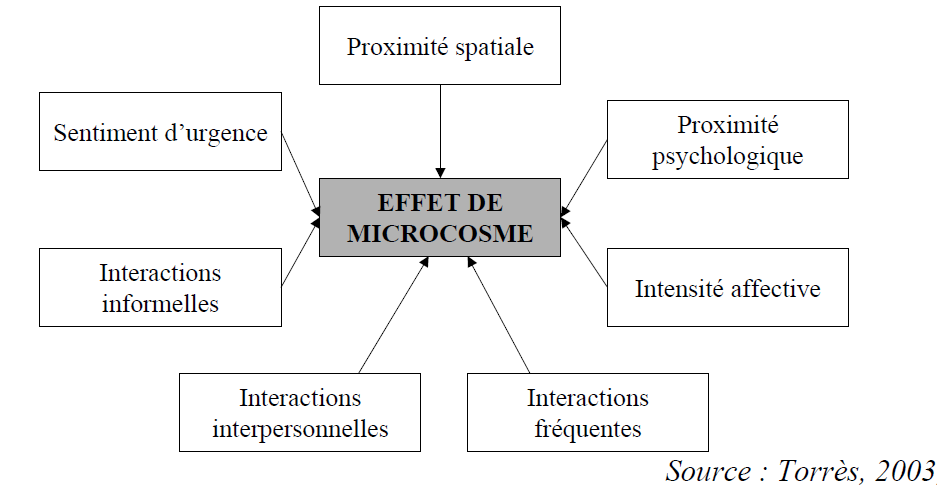 G- Effet de grossissement et  Gestion des TPE
3. L'effet de proportion
Implique que plus l'effectif pris en considération est réduit plus la place d'un élément est proportionnellement élevée
4. L'effet d'égotrophie
La gestion de la TPE a tendance à être centrée sur le dirigeant :
L'histoire de l'entreprise est liée à l'histoire de son dirigeant, 
les décisions prises sont étroitement liées à ses aspirations personnelles, les patrimoines sont souvent confondus. L'effet d'égotrophie renforce le sentiment aux yeux du dirigeant qu'il est indispensable, et accroît son implication.
II- Les difficultés de gestion du personnel des PE
Faibles formalisation des politiques, procédures et pratiques de GRH
Limités des ressources financières, matérielles et humaines
Manque global d’expertise dans les méthodes et techniques de GRH
Forte centralisation autour du proprietaire-dirigeant et difficultés de délégation
Attitudes négatives et résistances aux changements de la part du personnel et du dirigeant
III- Quelle profil RH du dirigeant de la TPE ?
Caractéristiques de l’environnement
Facteurs de contingence
Profil du dirigeant
Vision RH
Caractéristiques 
personnelles du 
dirigeant
Système 
de GRH
Conception de la GRH
par le dirigeant
Paramètre de conception
Caractéristiques internes 
de l’organisation
Modèle contingentiel de Mahé de Boilandelle
A- Les caractéristiques personnelles du dirigeant
Rationnelles (logique, mémoire, forme de raisonnement, 
 intuition, lenteur, rapidité, agilité, analyses, synthèses...)
- Emotionnelles (sensibilité, empathie, tensions, stress, agressivité.)
- Relationnelles (échanges, ouverture, introversion, extraversion...)
- Culturelles et normatives (valeurs, éthique, idéologies, jugements de valeur, milieu socioprofessionnel...)
B- La prise de décision du dirigeant de TPE
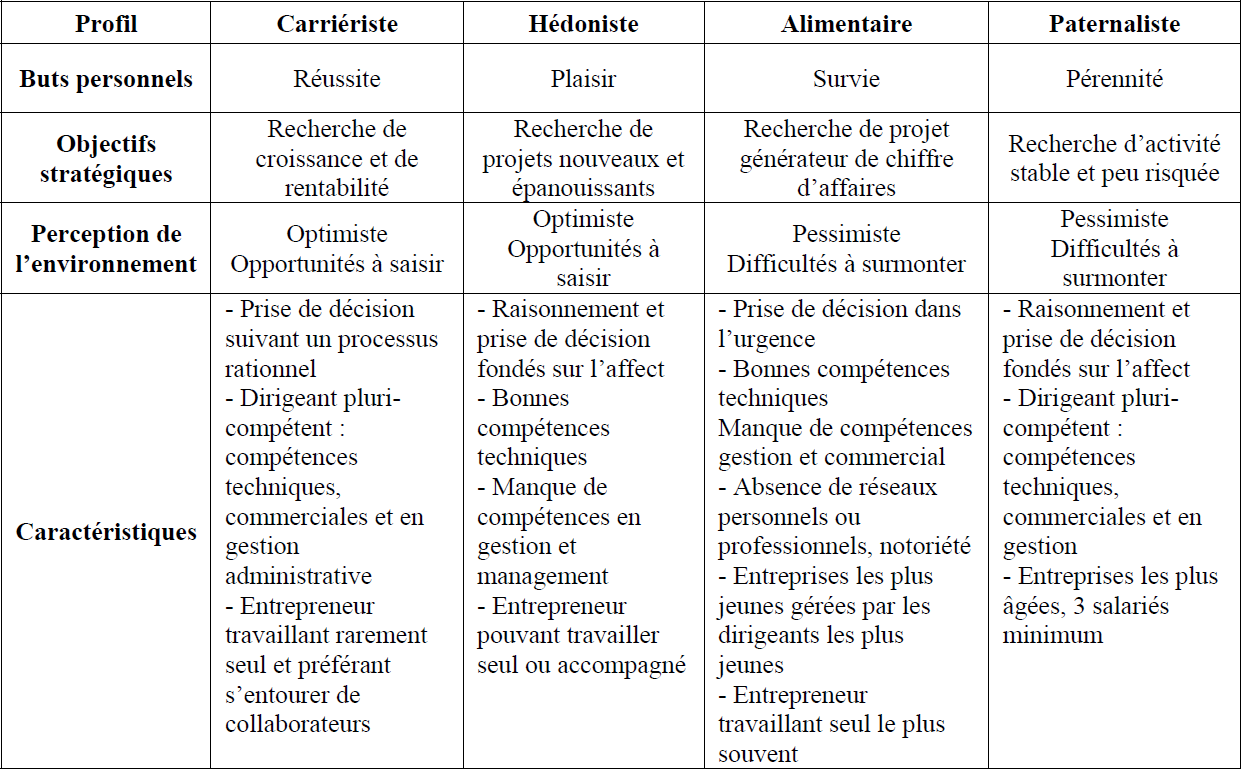 VI- La GRH dans les Très Petites Entreprises
A- Une formalisation faible et des pratiques diverses
Les facteurs de contingence déterminants les pratiques RH en TPE :
Personnalité du dirigeant, 
 Style de leadership, 
 Niveau de formation des employés, 
 Caractéristiques organisationnelles; 
 Marché du travail, 
 Aspects légaux et culturels,
 Degré de technologie etc..
Une GP 
très peu formalisée
Une GP 
purement administrative
B- Eléments explicatifs au modèle arbitraire
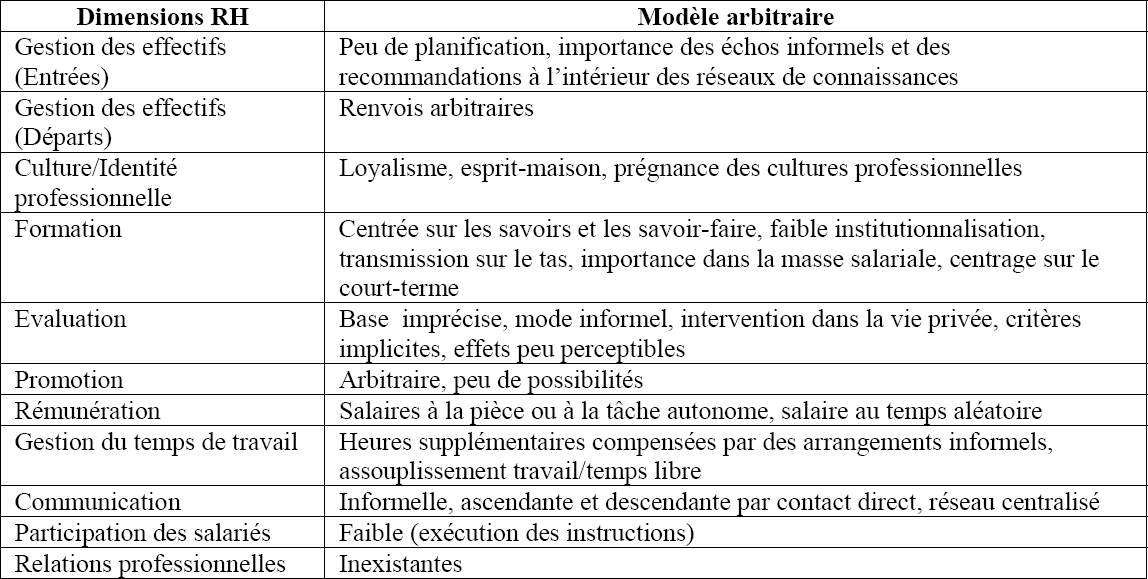 C- La Fonction RH et le cycle de vie d’une entreprise
Le patron dirige
 lui même ses 
employés
Le patron obtient
l’aide d’autres 
personnes pour
diriger ses 
employés
Le patron confie 
à quelqu’un la
responsabilité de
la gestion des
RH
Le patron à un
service des RH
C
H
I
F
F
R
E

D’
A
F
F
A
I
R
E
Croissance
Confort
Déclin
4
3
2
1
Lancement
Expansion
Maturité
Développement
V- La GRH dans les TPE et PE : une réalité spécifique
A- La responsabilité de la GRH consiste à :
Les compétences RH
Les missions
Recruter 
 Sélectionner 
 Embaucher 
 Orienter 
 Former et perfectionner 
 Motiver 
 Encadrer 
 Assurer le mentorat 
 Donner des conseils 
 Reconnaître les accomplissements 
 Responsabiliser 
 Communiquer 
 Évaluer 
 Promouvoir 
 Renvoyer…
Savoirs
Gestion d’entreprise
Droit de travail
Gestion administrative de la RH
Comptabilité / Fiscalité
Savoirs faire
Expérience dans la GRH
Un style de management validé
Savoirs être
Être disponible et proche
Un négociateur / médiateur
Un communicateur
Être créative
Être rigoureux sur les résultats
B- Quelle organisation de la fonction RH ?
Une fonction sous-traitée
Étape n°1
Le recrutement : agence de placement
 La paie: le comptable externe
 Les contentieux : l’Avocat
 La sécurité : Sté d’intérim 
 Transport : sté de transport de personnel
Une fonction partagée
Étape n°2
Le dirigeant : recrutement et évaluation
L’assistante : la gestion administrative
Le comptable de l’entreprise : la paie
Le chef de production : pointage et supervision
Étape n°3
Une fonction externalisée
Cabinet de conseil en RH :
Entreprise de service en RH (BPO)
C- Comment choisir et fidéliser les collaborateurs ?
Recruter autrement
Doter votre entreprise d’une identité visuelle ;
Politique de stages ;
Recours au réseaux (famille, amis…) ;
Miser sur la capacité d’apprentissage ; 
Miser sur le contrat moral ;
Miser sur la rétribution à MLT ;
Recours aux autonomes et à l’intérim.
D- Leadership et style de management
La stratégie des 3V
Le sens au travail
Vision
Des collaborateurs 
fidèles et engagés
Valorisation
Valeurs
Reconnaissance
Référentiel culturel
E- Quel dispositif d’accompagnement RH ?
Accompagnement des PE sur des dossiers spécifiques
Négociation et rédaction de contrats, accords d’entreprise etc.
 Aide à la définition de politiques : formation, rétribution
 Etude et mise en place de systèmes de rémunération.
 Gestion de dossiers disciplinaires.
 Mise en place et suivi des institutions représentatives du personnel.
Elaboration et mise en œuvre d’une GRH adaptée
Diagnostic spécifique,
 Mise en place d’outils RH,
 Structuration et organisation de la fonction RH
 Actions destinées à l’amélioration du climat social.
Externalisation de la Fonction RH
Accompagnement pour la définition de politiques de GRH,         politique salariale et politique formation,
 Mise en œuvre : gestion du personnel, relations collectives   et communication interne, gestion des ressources humaines,
 assistance en droit social.
Conception et animation de formations
Développement des compétences managériales
 Mise en place et formation de l’équipe sociale
F-Typologies des dirigeants et styles de GRH
Polge Marion et Paradas Agnès
Objectif pérennité
Administration du personnel
Vision L.T
GRH Subie
(Essais-erreurs)
GRH CHOISIE
(Plan d’action)
GRH POUR L’ENTRE-PRISE
PATERNALISME
GRH « éthique »

Familiale et paternaliste. Contacts directs Valeurs morales. Ancienneté. Peu d’innovation. Importance de aspects administratifs. Affectif et intuitif. GRH minimale mais ambiance conviviale.
PREVISION
GRH « moyen »

Réflexion sur la pérennité et la transmission. Planification des ressources. Procédures et plus de formalisation. Objectifs communs, évaluations
Artisan
Réactif
Incrémental
Opportun
Proactif
Délibéré
GRH POUR LA RENTA-BILITE
PRECARITE
GRH « outil »

Sacrifice de la morale pour la rentabilité. Décisions à CT, flexibilité à tous prix.
Problèmes de communication, de motivation et de Turn Over
MODERNITE
GRH « innovante »

Innovation au service de la rentabilité. Formation, valorisation, bonnes conditions de travail, proche du standard de la grande entreprise.
Objectif croissance
Politique de R.H
Vision C.T
Enquête
Etude de la relation entre le profil des dirigeants 
des petites entreprises  marocaines 
et les pratiques GRH
La problématique
Quelle relation y a-t-il entre le profil du 
propriétaire dirigeant et les pratiques 
GRH en contexte de Petite Entreprise ?
INTERET DE L'ETUDE
Diagnostiquer l’existence des pratiques RH :
Niveau de formalisation
 Les acteurs impliqués
 Le poids organisationnel
 Conformité légale
2.  Diagnostic de la politique RH
Recrutement
 Formation
 Evaluation
 Rémunération
3.  Le rôle et le poids du propriétaire dirigeant
Style de management
 Formation
 La famille
 Activité
4.  Les difficultés reconnues en GRH
Méthodologie
- La présente étude s’appuie sur une méthodologie qualitative
  (étude de cas comparative de huit petites entreprises)
- Démarche exploratoire.
La population et l'échantillon
Constituée essentiellement par :
- Des propriétaires –dirigeants de petites structures marchandes. 
 Des entreprises ayant des activités artisanales ou industrielles élémentaires, 
 Des activités formelles ou informelles
 L’échantillon formé de 21 sujets,
Profils des répondants et de leurs structures:
Profils des répondants
75%
Niveau de formation
Profils des unités ou entités ciblées
Statut des entités
Activités concernées
Les principaux résultats de l’enquête
La perception RH dominante
95% des dirigeants interpellés perçoivent l’Homme comme :
Source de problèmes
 Sources de coûts
 Ressources abondante et interchangeable
Le respect de la législation de travail
90% des interviewés affirment le non respect de certaines dispositions :
La salaire minimum
 La charge horaire et les heures supp
 La CNSS
 Les livres et les bulletins de paies
 Hygiène & sécurité
Le poids organisationnel de la fonction RH
La fonction RH vient loin derrière les fonctions classiques :
Production, commerciale, administrative
La mission de la fonction RH
Développer :
Un niveau élevé d’obéissance ; 
 Une paix sociale ;
 Un contrôle élevé de ressources ;
 Une standardisation des comportements.
Activités RH prioritaires pour les dirigeants
Le niveau des qualifications des salariés 78% ;
 La gestion de la paie 75%
 La CNSS 65%
 la formalisation des contrats de travail 50%
 Le recrutement 45%
 La division et formalisation de travail 42%
 L’hygiène & sécurité 30%
 La communication interne 20%
 La climat social 15%
 Le développement social des salariés 10%
Les difficultés reconnues en GRH
Rémunération et avantages sociaux
 Sélection et accueil
 Formation et développement
 Recrutement
 Planification des ressources humaines
 Organisation et participation 
 Appréciation du personnel
 Analyse des emplois